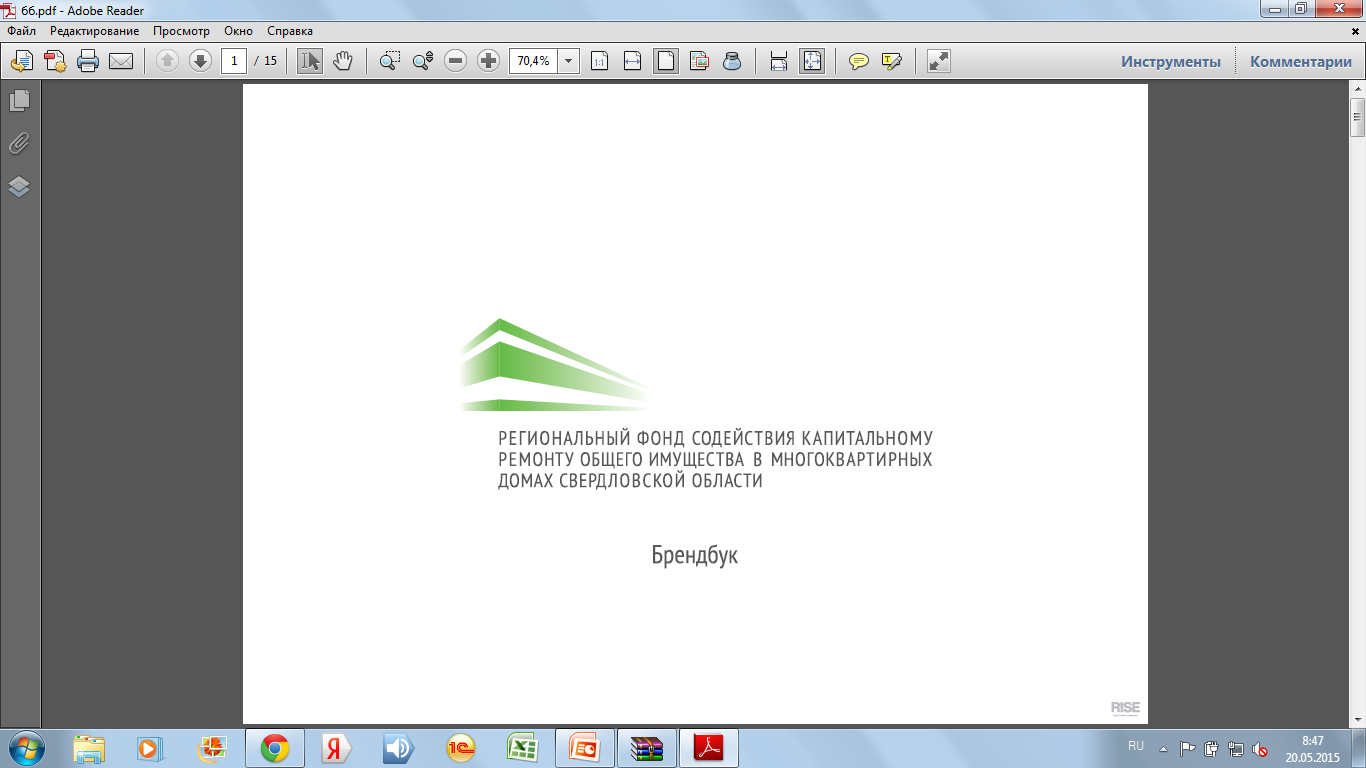 Выборочный капитальный ремонт лифтового оборудования (для МКД со спецсчетами)
Заместитель генерального директора Регионального Фонда капитального ремонта МКД
Свердловской области
Мокроусов Александр Геннадьевич
г. Екатеринбург 
29 августа 2019 год
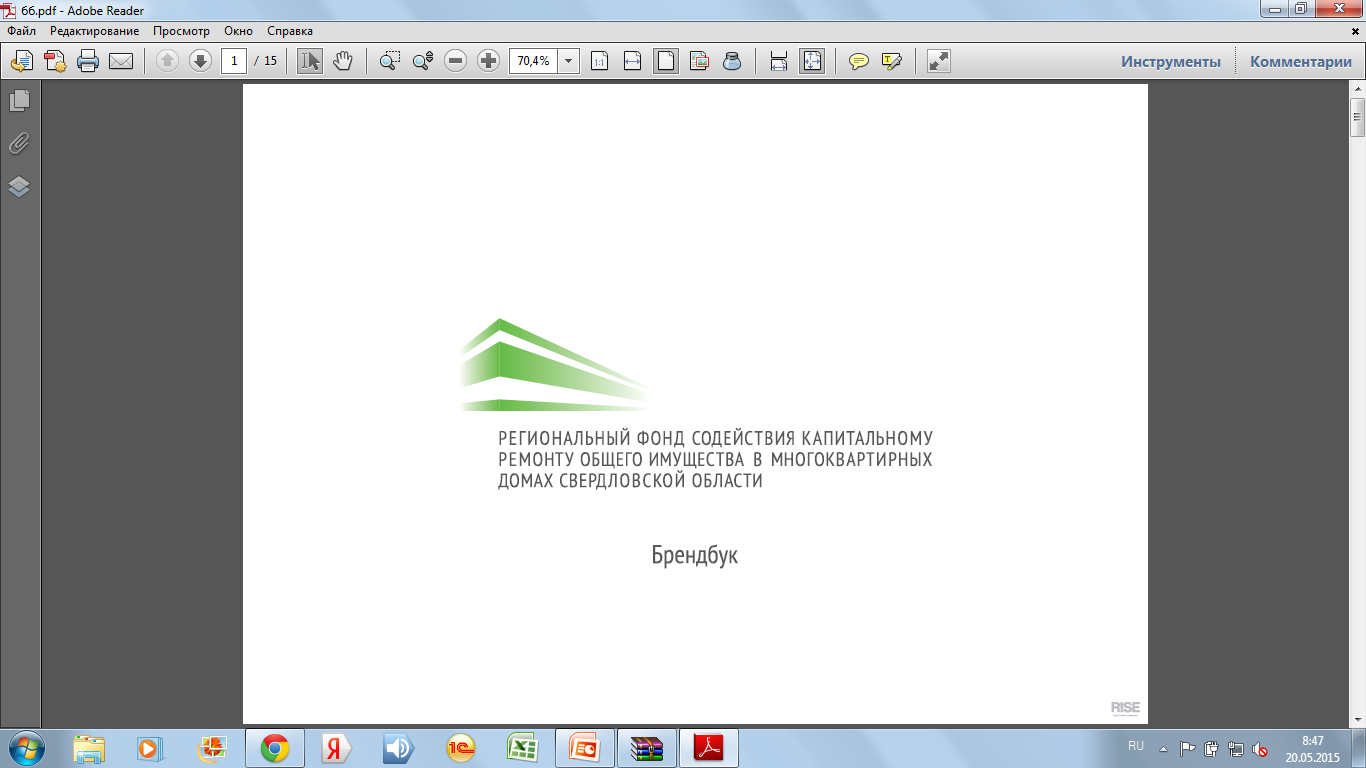 Виды работ при капитальном ремонте лифтового оборудования, которые можно провести по специальному счету
Замена кабины лифта
Замена главного привода
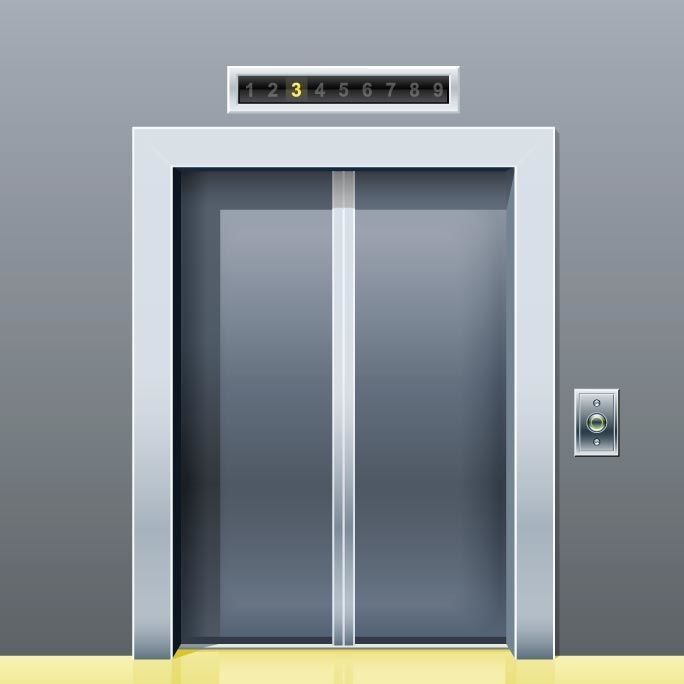 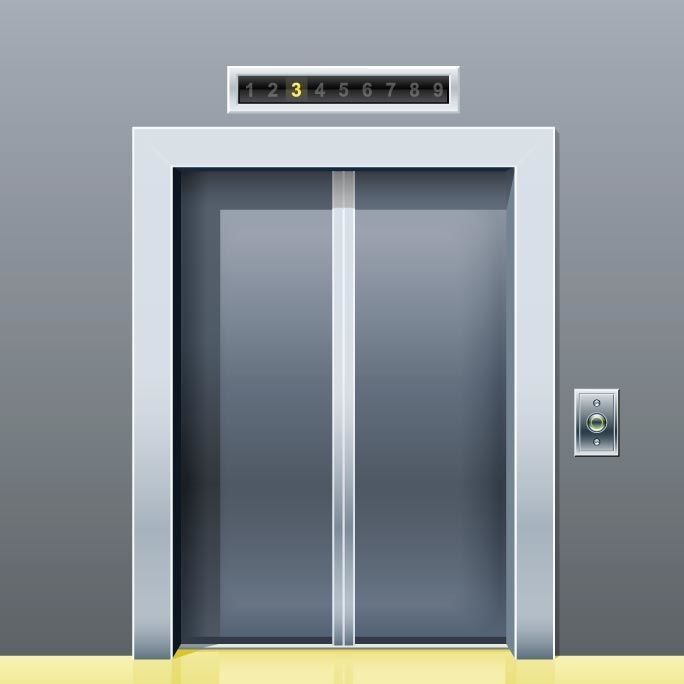 Замена привода дверей кабины лифта
Замена станции управления
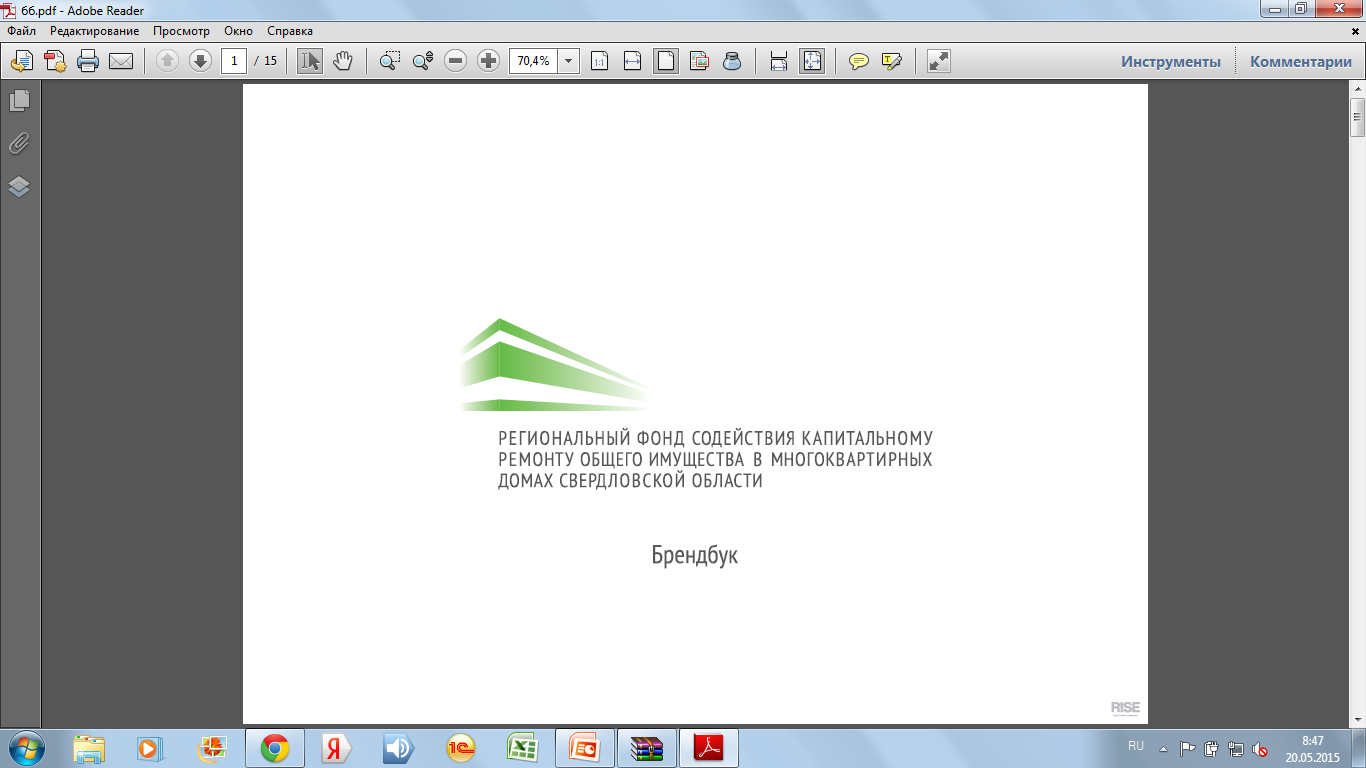 Алгоритм действий для проведения 
ремонтных работ
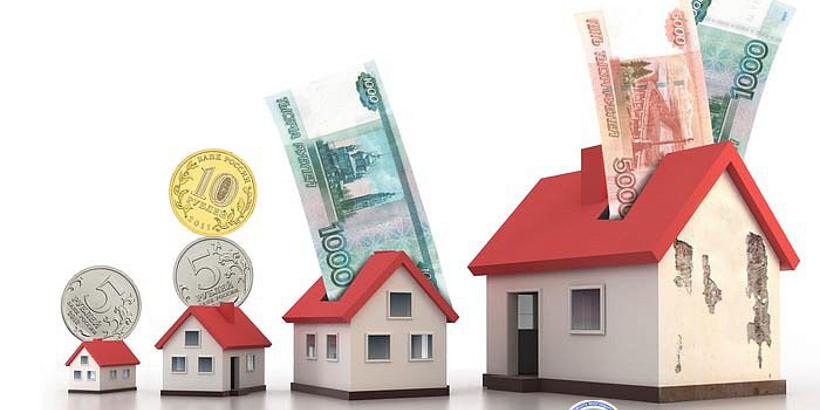 Ответственность за организацию и проведение капитального ремонта ложится на собственников
Специальный счет
3
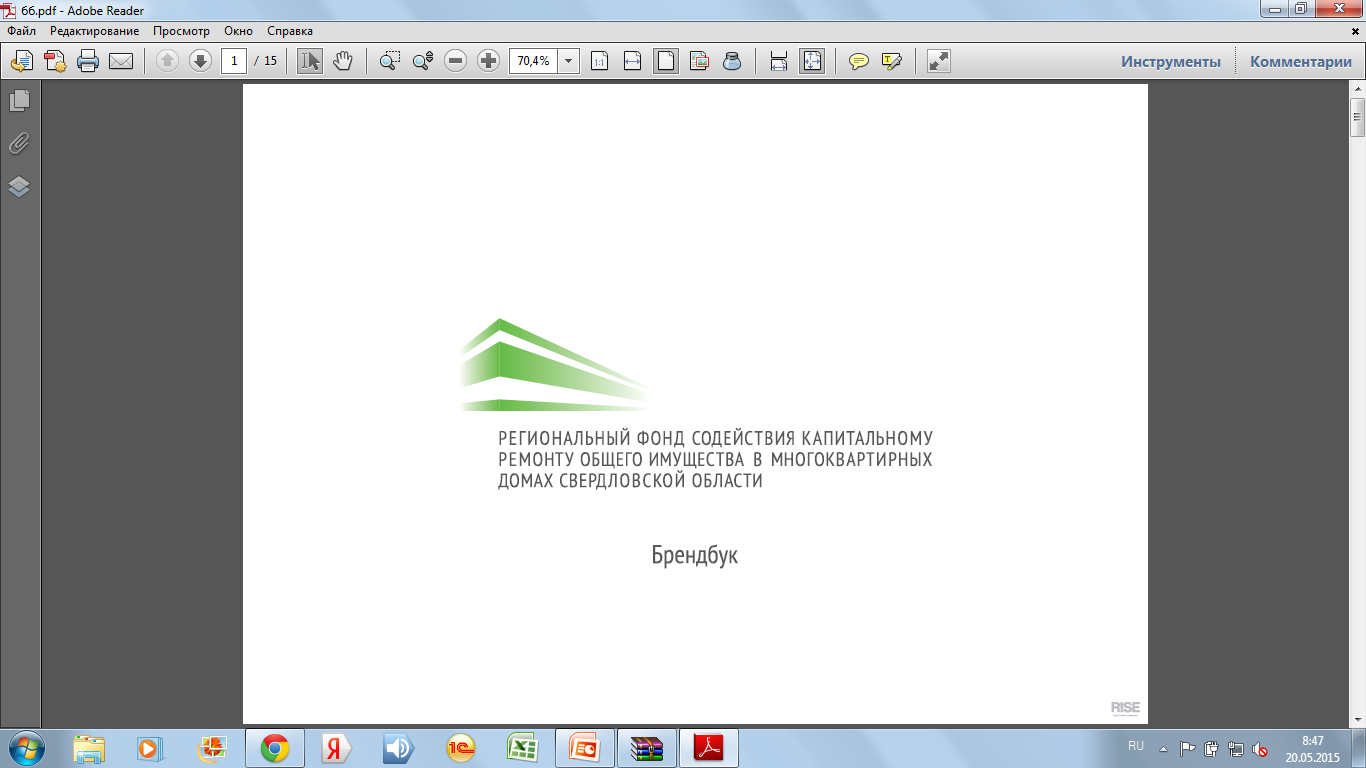 Алгоритм действий для проведения 
ремонтных работ
Для проведения работ при частичном ремонте лифтового оборудования необходимо:
2. Подготовить сметный расчет на планируемые к выполнению ремонтные работы
1. Составить акт технического состояния лифта (это делает специализированная организация по обслуживанию лифта)
3. Провести общее собрание собственников и определить:
подрядную организацию, имеющую право проводить работы по ремонту лифтового оборудования;
стоимость ремонтных работ.
4. Направить пакет документов владельцу специального счета для последующего финансирования ремонтных  работ
4
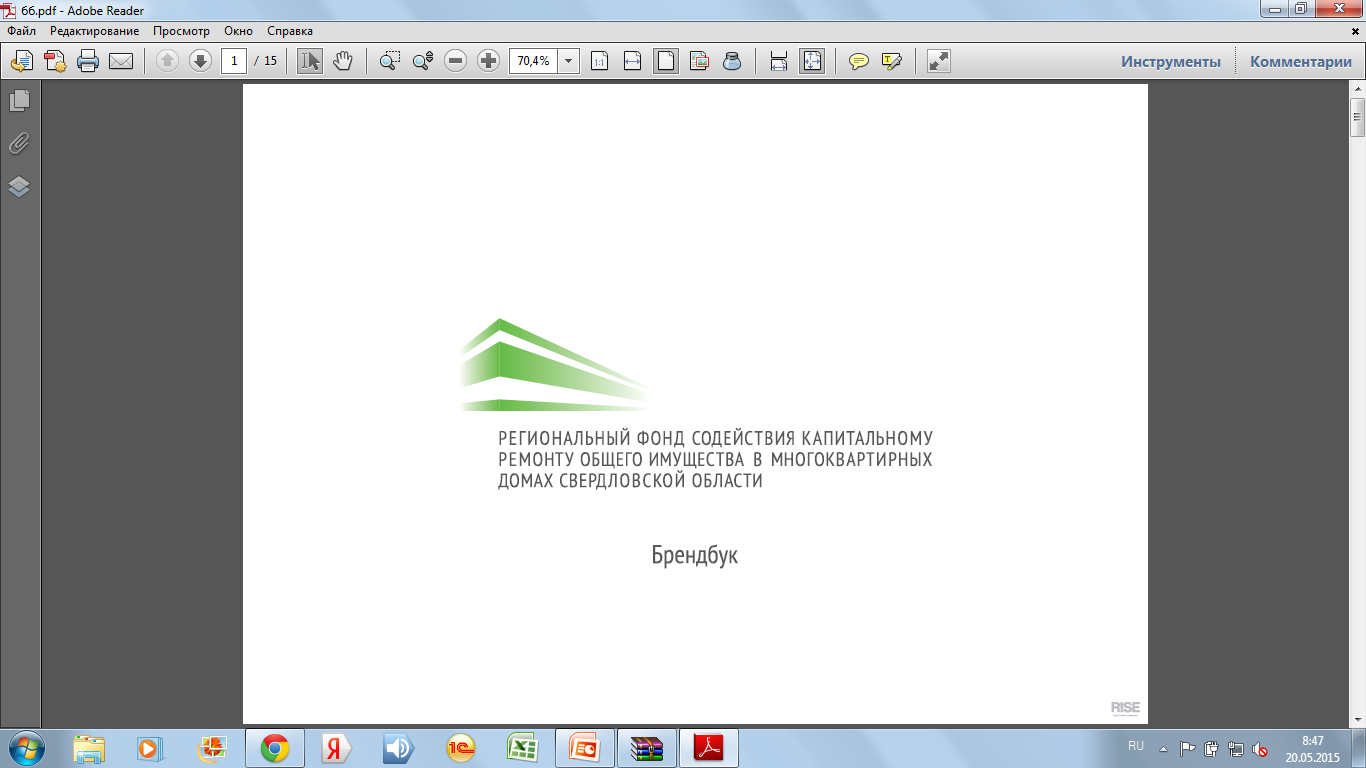 Порядок финансирования работ при 
частичной замене лифтового оборудования
Банк перечисляет денежные средства со специального счета по указанию владельца специального счета при предоставлении следующих документов:

Оригинал либо заверенная копия протокола общего собрания собственников, содержащего решение о выполнении ремонтных работ;
Договор с подрядной организацией о выполнении ремонтных работ, предусматривающий установление гарантийного срока не менее 5 лет;
Акт приемки выполненных работ по договору. 

(п.2 ст.177 Жилищного Кодекса РФ)
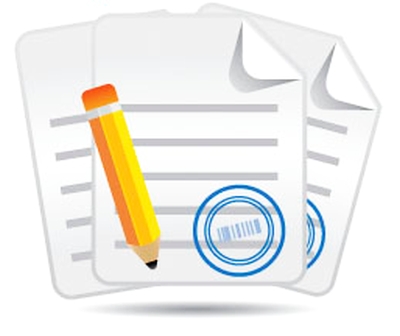 5
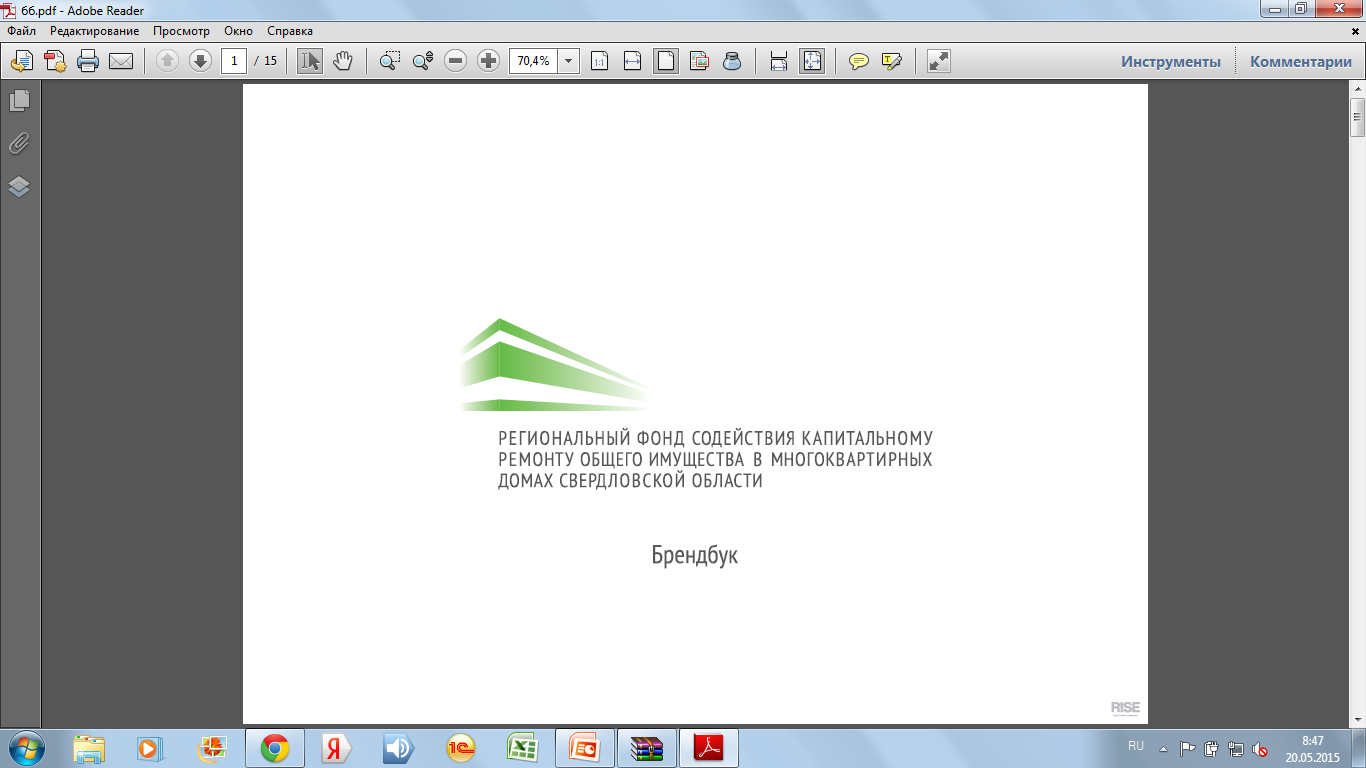 Требования к протоколу общего собрания собственников жилья по вопросу частичной замены лифтового оборудования
Протокол должен содержать решения о:
Перечне услуг и (или) работ по капитальному ремонту;
Предельно допустимой стоимости услуг и (или) работ по капитальному ремонту;
Сроках проведения капитального ремонта;
Источниках финансирования капитального ремонта;
Лице, которое от имени всех собственников будет участвовать в приемке выполненных работ, в том числе подписывать акты. 
(ч.5.1 ст. 189 Жилищного Кодекса РФ)
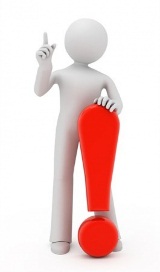 Протокол должен быть оформлен согласно требованиям, утвержденным Министерством строительства и ЖКХ РФ -  Приказ от 28.01.2019 №44/пр.
6
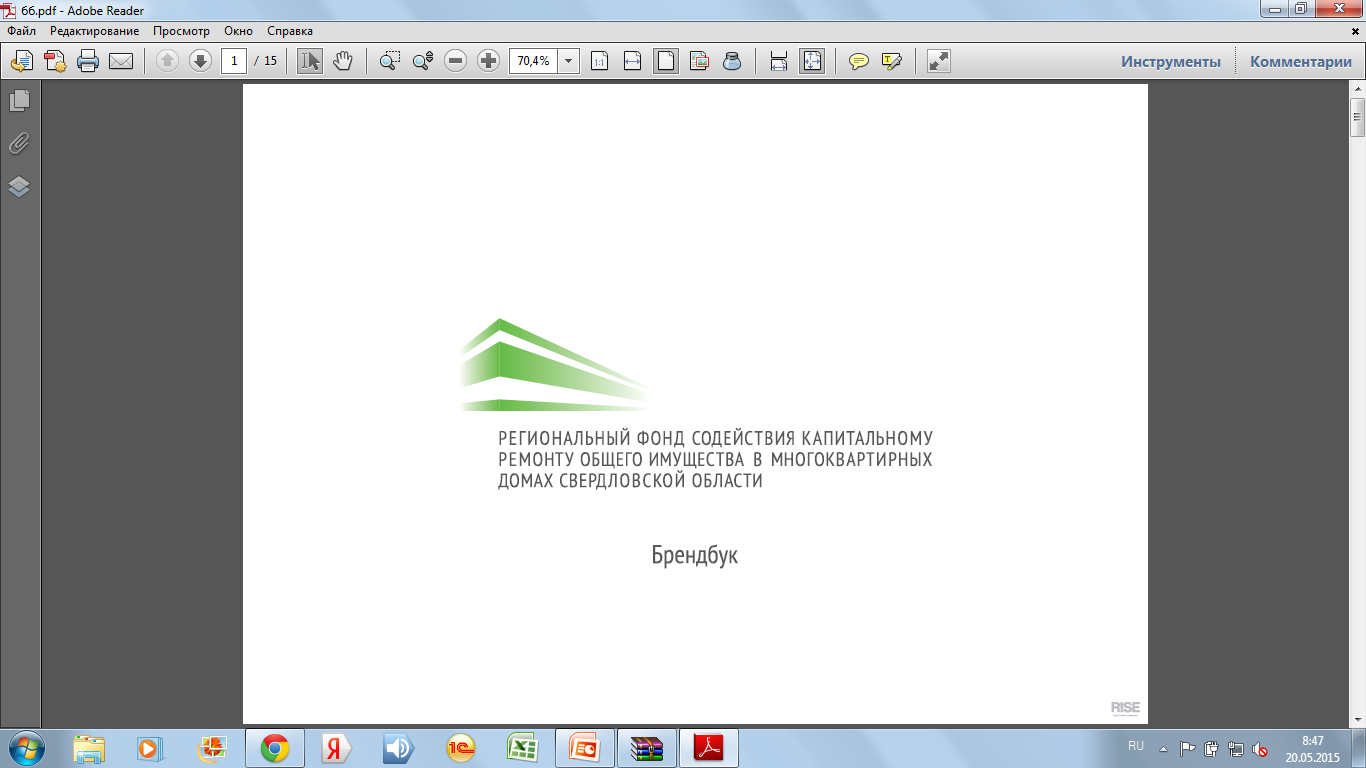 Гарантийный срок на работы и лифтовое оборудование при частичной замене
Гарантийный срок
На выполненные работы
На оборудование
Определяется производителем данного оборудования
Не менее 5 лет с момента подписания акта приемки выполненных работ
7
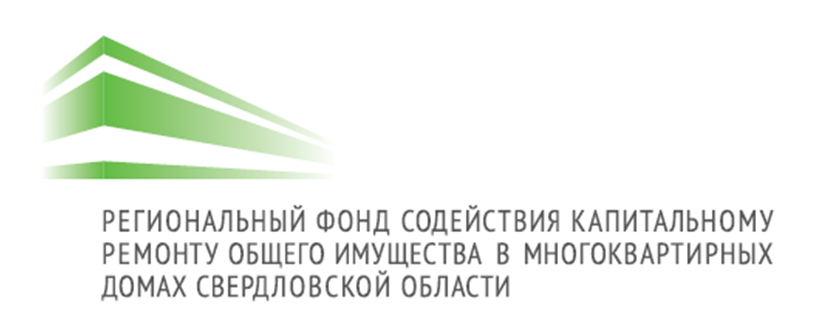 Благодарю за внимание !

Web-сайт: www.fkr66.ru
E-mail: fkr66@mail.ru
Телефон «горячей линии»: +7 (343) 287-54-54
8-800-300-80-88
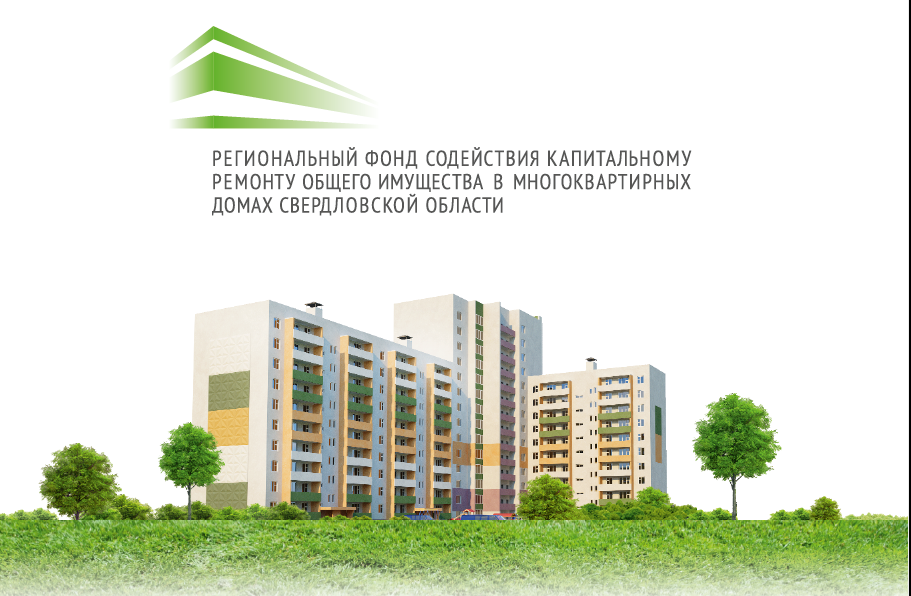